Welcome to
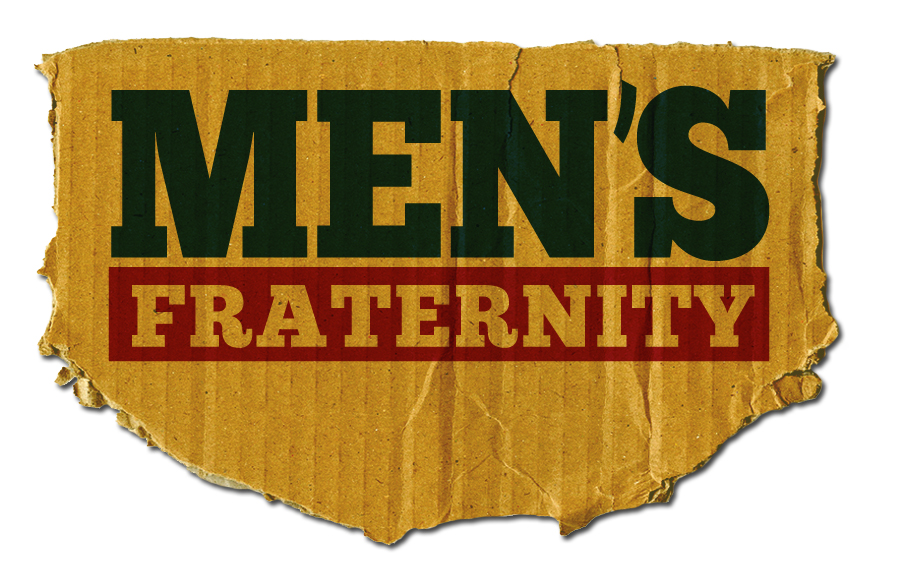 Session Eighteen
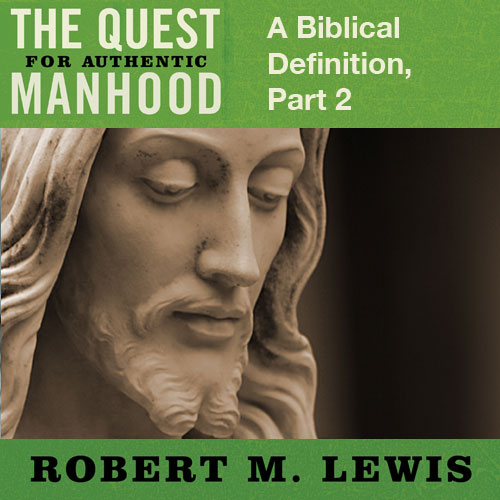 Four Defining Differences
The first Adam fell into passivity; the second Adam rejected passivity.

The first Adam disregarded his responsibilities; the second Adam accepted responsibility.
Four Defining Differences
He accepted responsibility for:
For a will to obey
“Jesus said to them, ‘My food is to do 
the will of Him who sent Me, and to 
accomplish His work’.”

John 4:34
“I delight to do Thy will, O my God; 
Thy Law is within my heart.”

Psalm 40:8
“And He went a little beyond them and fell 
on His face and prayed, saying ‘My Father, 
if it is possible, let this cup pass from me; 
yet not as I will, but as Thou wilt’.”

Matthew 26:39
Four Defining Differences
He accepted responsibility for:
For a will to obey
For a work to do
“I glorified Thee on the earth, 
having accomplished the work 
which Thou hast given Me to do.”

John 17:4
Four Defining Differences
He accepted responsibility for:
For a will to obey
For a work to do
For a woman to love
“Husbands, love your wives, just as 
Christ also lived the church 
and gave Himself up for her.”

Ephesians 5:25
Four Defining Differences
What causes a man to accept social and spiritual responsibility?
When it is clear from a young age that the primary responsibility for the social & spiritual well-being of others (namely wife, children) rests on him.
When he has been trained from an early age by the men in his life to recognize and assume these responsibilities.
Four Defining Differences
When he is honored, especially by other men, for accepting these responsibilities.
When he has been spiritually transformed in the heart by Jesus Christ to desire these responsibilities in order to honor God.
Four Defining Differences
The first Adam abandoned his post of leadership; the second Adam chose to lead courageously.

Men were created to lead, but it takes courage.
Jesus led where Adam didn’t
He set direction
He provided protection
He made provision
Four Defining Differences
To be a courageous leader, every man must master one significant obstacle: Feelings
“Like a city that is broken into and 
without walls is a man who has 
no control over his spirit.”

Proverbs 25:28
“Nothing can bring a man peace, 
but the triumph of principles.”

Ralph Waldo Emerson
Four Defining Differences
The first Adam sought a great reward; the second Adam expected a great reward, God’s reward.
“…And let us run with endurance the race 
that is set before us, fixing our eyes on 
Jesus, the author and perfecter of the faith, 
who for the joy set before Him endured 
The cross, despising the shame, and 
has sat down at the right hand of the 
throne of God.”

Hebrews 12:1,2
(Jesus)
“I would have despaired unless I had 
believed that I would see the goodness of 
the Lord in the land of the living.”

Psalm 27:13
(David)
“By faith Moses, when he had grown up, 
refused to be called the son of Pharaoh’s 
daughter; choosing rather to endure ill 
treatment with the people of God than to 
enjoy the passing pleasures of sin; 
considering the reproach of Christ greater 
riches than the treasures of Egypt; for he 
was looking to the reward.”

Hebrews 11:24-26
(Moses)
“I have fought the good fight, I have 
finished the course, I have kept the faith; 
in the future there is laid up for me the 
crowns of righteousness, which the Lord, 
the righteous Judge, will award to me on 
that day; and not only to one, but also to 
all who have loved his appearing.”

2 Timothy 4:7-8
(Paul)
“For bodily discipline is only of little profit, 
but godliness is profitable for all things, 
since it holds promise for the present life 
and also for the life to come.”

1 Timothy 4:8
“And without faith it is impossible to please 
Him, for he who comes to God must believe 
that He is, and that He is a rewarder of 
those who seek Him.”

Hebrews 11:6
A Real Man is One Who…
REJECTS PASSIVITY

ACCEPTS RESPONSIBILITY

LEADS COURAGEOUSLY

EXPECTS THE GREATER REWARD, GOD’S REWARD